ÉTUDES DES FONCTIONS  SANITAIRES…




                                         Dr. LAOUDJ.M (HDR)
 SOCIOLOGIE DE LA SANTE - LE 28/01/2021
PLAN DU COURS: Introduction.I- Le système de santé.II- Définition du système de santé :                                                      a) Les missions du Système de santé.                                        b) les valeurs du système de santé.                                                 c) les modèles du système de soins.III- La loi sanitaire. IV- Les données épidémiologiques dans une population.V- Le système national de santé. VI- Etablissement et structures de santé.VII- Le conseil supérieur de la santé.VIII- Organisation  actuelle du système national de santé.
INTRODUCTION :
Le système de santé Algérien, était qualifié de « désert sanitaire »        au lendemain de l’indépendance nationale : hôpitaux vides après le retrait du personnel européen, le pays disposait de moins de 200 médecins et d’un nombre équivalent d’infirmiers diplômés.
Il n’y avait aucun gestionnaire hospitalier. L’espérance de vie était estimé à 50 ans, une mortalité infantile à 180 / 1000 naissances, dans un pays qui comptait à peine 09 millions d’habitants.
Aujourd’hui, l’évolution de la santé de l’Algérien se caractérise  par un changement dans son mode de consommation. Ce qui fait, on enregistre de nouvelles pathologies :
Une forte augmentation de cas                  de maladies cardio-vasculaires, de diabète, de cancer, de maladies psychiatriques…etc.
Donc, Le système national de santé est confronté à de nombreux défis.  Il comptabilise beaucoup de                      dysfonctionnements qui ont réduit son efficience et ses performances. L’épidémie de la Covid-19 l’a mis à nu devant ces concepteurs…
Il souffre d’inorganisation, de sa gestion et de son financement          face aux grandes mutations démographiques, épidémiologiques et socio-économiques que connait  le pays.
I- LE SYSTÈME DE SANTE :
Le système de santé est très compliqué et plein d’interactions.     Il est composé d’un ensemble d’éléments (politique, juridique , social , culturel et/ou religieux)     qui déterminent l’état de santé d’une population.
Pour l’O.M.S le système de santé correspond à la totalité des organisations, institutions et ressources consacrées à la production d’interventions sanitaires pour améliorer             la santé d’une population.
II-Définition du système   de soins :
Le système de santé, désigne l’ensemble des services dispensateurs de soins au bénéfice de la population, dans le but d’améliorer la santé.
A- LES MISSIONS DU SYSTÈME DE SOINS : - Identifier les besoins da santé de la   population.- Choisir les priorités d’action.- Mettre en œuvre une politique de santé   adaptée aux besoins : distribution de soins   préventifs et curatifs individuels et   collectifs, élaboration des programmes     d’action de santé et de recherche.
B- LES VALEURS DU SYSTÈME DE SOINS :1/ LA QUALITE :  aptitude du système à fournir des réponses satisfaisantes aux besoins de la santé d’une personne.
Cette qualité peut être examinée sous l’angle des utilisateurs du système qui attendent qu’on réponde à leurs besoins avec humanisme, respect et attention personnelle, en leur proposant une gamme complète de services et à travers les professionnels de santé, la qualité s’exprime par les soins conformes aux référentiels de bonne pratique et aux données actuelles de la science moderne.
2/L’ÉQUITÉ :  C’est la capacité du système à permettre que toute personne de la population ait un accès garanti                  à un ensemble minimal de services appropriés, répondant à ses besoins, sans discrimination de race, sexe, âge , groupe ethnique ou religieux ou de niveau socio-économique.
3/LA PERTINENCE :  c’est l’aptitude du système de santé à agir prioritairement sur les besoins ou problèmes de santé reconnus comme les plus importants, et cibler sur les personnes ou les groupes sociaux qui en ont le plus besoin.
4/ L’EFFICIENCE :  c’est la capacité  du système à faire le meilleur usage possible des ressources disponibles. Elle implique de connaitre le coût des différentes prestations et leur efficacité respective et de prendre en compte ces données dans la politique de santé.
C- LES MODELES DU SYSTÈME DE SOINS : Il existe schématiquement deux grands modèles de système de soins.1/ Le système de soins publique ou étatique dans lequel est à la fois le planificateur,        le financier et le contrôleur de l’ensemble du dispositif, c’est le modèle du                           « système national de santé publique ».
2/ Le système de soins libéral où l’état définit les règles d’exercice et exerce un contrôle. Les usagers et les promoteurs de l’offre de soins bénéficient de l’autonomie du mode du financement et            de l’organisation.
3/ Le système de protection sociale : L’idée est née vers la fin du XIXème siècle, la révolution industrielle qui a commencé à s’étendre à tout le monde occidental a entrainé la création des grandes concentrations ouvrières.   Trois grands système  de protection sociales se sont nés dans les pays industrialisés :
1/ Le Système BISMARKIEN:Il a été crée par OTTO VON BISMARK (1815-1898). Il est considéré comme le père du S.P.S mis en place en Allemagne en 1883.
L’idée du chancelier allemand était d’assurer une main-d’œuvre en bonne santé, capable de résister aux conditions épuisantes du travail.
2/ Le système BÉVERIDGIEN,             apparut en 1942,                             le gouvernement britannique   a demandé à un économiste WILLIAM BEVERIDGE (1879-1963) de lui faire un rapport sur l’organisation du système d’assurance maladie.
- Le système AMERICAIN,         Il est libéral. Il n’y a pas d’obligation d’assurance comme dans les deux modèles de référence. Il fait appel (70% de la population) à une assurance privée volontaire auprès d’un grand nombre de caisses privées.
- LE PROGRAMME MEDICAID, financé par l’impôt, géré par les Etats, représentant environ 14%                        des dépenses de santé. - LE PROGRAMME MEDICARE financé par des cotisations sociales versées par les entreprises et leurs salariés, représentant environ 20%                 des dépenses.
Les personnes bénéficiant    des programmes publics             ne dépassent pas les 10 %. Plus de 40 millions (15 à 20% ) d’américains sont des laissés pour compte.
III- LA  LOI  SANITAIRE :
Le droit à la santé est universel. Ce droit comprend deux  composantes générales et deux spécifiques :
- Le droit à l’information en matière de santé, de la part des professionnels de la santé et de l’état. Il inclut l’information sur les moyens de prévention et de promotion de la santé, sur les traitements disponibles et sur     les risques pour la santé humaine.
- Le droit de participer aux décisions personnelles de soins, mais aussi comme citoyen, au niveau des politiques de santé et des autres choix affectant            la santé humaine.
- Le droit de recevoir les soins que son état de santé requiert (soins nécessaires).- Le droit à une prise en charge financière des soins nécessaires.
IV- LES DONNEES ÉPIDEMIOLOGIQUES DANS UNE  POPULATION.
Les données épidémiologiques sont importantes pour saisir le profil pathologique de la population, apprécier son importance et son étendue et définir les stratégies préventives et/ou thérapeutiques correspondantes.
1/ LES MALADIES CONTROLABLES PAR LA VACCINATION : Le souci de protéger les enfants a fait qu’il y est obligation et gratuité contre six maladies infantiles (selon le décret 69-96 du 09 juillet 1967)  suivi par les compagnes nationale de Vaccination par le BCG (1969-1970) et puis contre la poliomyélite par le vaccin oral en 1973 : - La TUBERCULOSE. - Le TÉTANOS .- La COQUELUCHE.- La DIPHTÉRIE.- La POLIOMYÉLITE.- La VARIOLE.
La TUBERCULOSE est une maladie infectieuse causée par la bactérie MYCOBACTERIUM TUBERCULOSIS, contagieuse, avec des signes cliniques variables. Elle arrive en tête des causes de mortalité d'origine infectieuse à l'échelle mondiale, devant le sida.
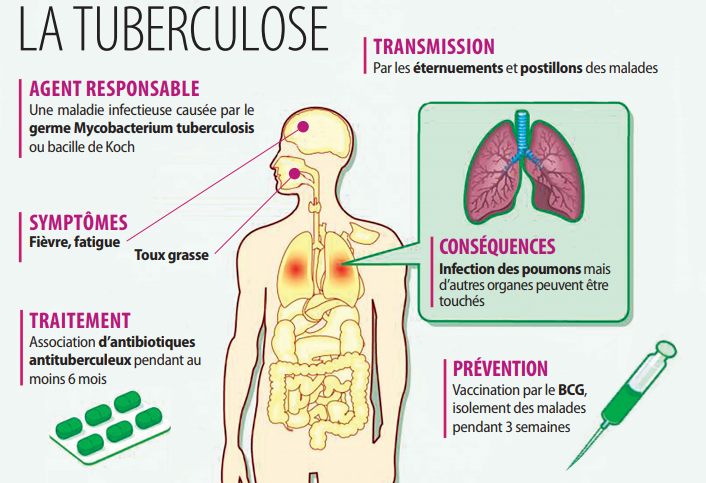 Le TÉTANOS « rigidité spasmodique du corps » ), est une toxi-infection touchant l'être humain et certains animaux. Il est dû à une infection locale par LA BACTÉRIE CLOSTRIDIUM TETANI produisant une neurotoxine, la tétanospasmine, ciblant le système nerveux central.
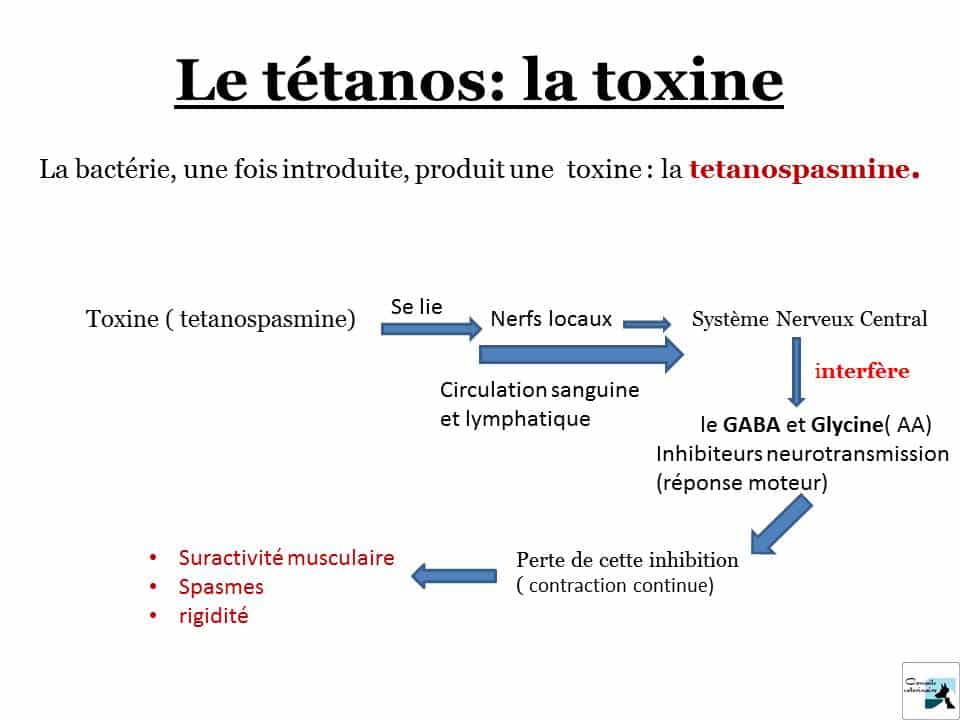 La COQUELUCHE est une infection respiratoire bactérienne peu ou pas fébrile de l'arbre respiratoire supérieur, mais d'évolution longue et hautement contagieuse. Deux bactéries du genre des BORDETELLA sont responsables des syndromes de la maladie chez l'être humain : BORDETELLA  PERTUSSIS  ET  BORDETELLA  PARAPERTUSSIS.
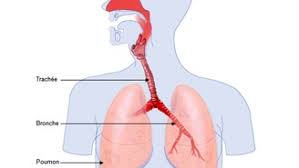 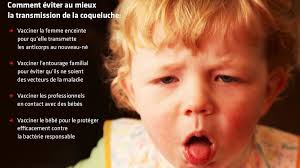 La DIPHTÉRIE est une maladie infectieuse contagieuse due à CORYNEBACTERIUM diphtheriae ou bacille de LÖFFLER-KLEBS, susceptible de produire une toxine touchant d'abord les voies respiratoires supérieures, puis le cœur et le système nerveux périphérique.
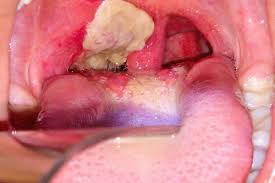 La POLIO (POLIOMYÉLITE) est une maladie contagieuse évitable par la vaccination. Elle est causée par le poliovirus de type 1, 2 ou 3. ... La polio peut s'attaquer au système nerveux central et détruire les cellules nerveuses qui font fonctionner les muscles, ce qui peut entraîner la paralysie et la mort. Maladie causée par une lésion de l'axe gris de la moelle épinière.
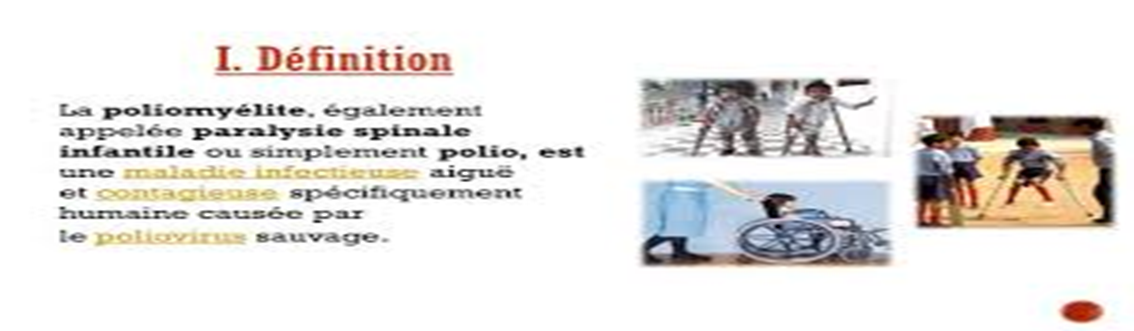 La VARIOLE est une infection causée par un virus :  le virus variolique. C'est une maladie hautement contagieuse dont la transmission d'un patient à un autre est très rapide. Cette infection cause, dans la majorité des cas, de la fièvre ou encore des éruptions cutanées.
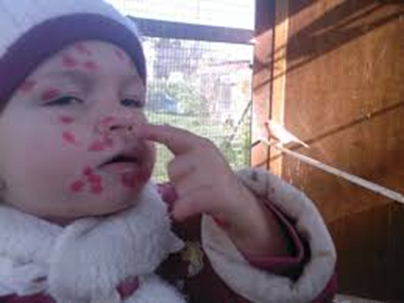 V- LE SYSTÈME NATIONAL  DE SANTÉ
La loi N° 85-05 du 16 février 1985 (article 4) définit le système national de santé (SNS) comme «  L’ensemble des activités et des ressources humaines, matérielles et financières, destinées à assurer la protection, la promotion, l’amélioration, l’évaluation, la surveillance ainsi que le maintien ou  le rétablissement de la santé de la population. »
- Le système national de santé est caractérisé par (article 9) : - Une planification sanitaire qui organise une répartition équitable des ressources humaines, matérielles et financières au niveau régional et national.- Un schéma d’organisation des coopérations, des activités  et des structures de santé publiques et privées autour d’un établissement ou d’un service public de santé, tels que définis dans la présente loi.
- Le développement des ressources humaines quel que soit le régime d’exercice et la mobilisation des ressources matérielles et financières, en adéquation avec les objectifs  nationaux arrêtés en matière de santé. - La complémentarité du médical et du social.
- Les services publics de la santé déconcentrés, hiérarchisés et continus, en vue d’une prise en charge totale des besoins sanitaires de la population. - Les démarches diagnostiques et thérapeutiques les plus efficientes, régulièrement évaluées, basées sur le consensus, l’évolution des connaissances et l’innovation technologiques permettant de réduire les risques iatrogènes et maitriser le coût.
l- l’organisation et la promotion de la recherche en sciences de la santé. - l’organisation et la promotion de la formation initiale et continue des professionnels de la santé.
« L’organisation du système national de santé est basée sur les principes  d’universalité, d’égalité d’accès aux soins, de solidarité, d’équité et de continuité des prestations de santé. » (article 242).
LA CARTE SANITAIRE : La carte sanitaire est l’outil technique de mise en œuvre du schéma national d’organisation sanitaire. Elle « est établie au niveau national et au niveau des régions sanitaires sur la base des normes de couverture sanitaire au niveau national et régional définies aux articles 247 et 348 »
A/- La carte sanitaire détermine l’implantation, la nature, l’importance des installations sanitaires y compris les équipements lourds en fonction des activités de soins nécessaires aux besoins de la population au niveau national et au niveau régional. Elle est actualisée tous les cinq ans.
B/-  LES  REGIONS ET DISTRICTS SANITAIRES: - « La région sanitaire est constituée de l’ensemble des établissements publics de santé, des structures et établissements de santé privés situés dans une aire géographique pouvant concerner une ou plusieurs wilayate. »
- « Le district sanitaire est constitué de l’ensemble des établissements publics et privés de proximité et d’au moins un établissement public hospitalier de référence. » (art.255)
- «L’établissement hospitalier de première référence doit comprendre au minimum des services de médecine générale, de chirurgie générale, pédiatrie,de gynécologie obstétrique et les plateaux techniques nécessaires à leur fonctionnement. » (art.255).
VI- ÉTABLISSEMENTS ET STRUCTURES DE SANTÉ.
A/- Les établissements et structures de santé sont de trois ordres: 1/ Les structures et établissements assurant des prestations de soins.2/ Les centres de cures.3/ Les centres de réadaptation.
1/ Les structures et établissements  des prestations de soins assurent des prestations préventives, curatives, de diagnostic et de réadaptation fonctionnelle, avec ou sans hospitalisation. Les structures extrahospitalières publiques , privées chargée d’un service public et privé constituent le niveau de premier recourss et la base de la pyramide des soins de santé.
2/ Les centres de cure sont des structures qui disposent des moyens thérapeutiques naturels, de sources thermales, de gisements de boue thérapeutique, d’algues marines, ou de conditions climatiques favorables aux traitements curatifs et préventifs.
3/ Les centres de réadaptation sont des structures qui assurent la consultation et les soins de rééducation fonctionnelle, physique ou mentale.
VII- LE CONSEIL SUPERIEUR                       DE LA SANTÉ
Le nouveau projet de loi sanitaire prévoit la création d’un conseil supérieur de la santé: « chargé sur la base de données épidémiologiques existantes, des études qu’il commande, des tendances des besoins en santé de la population et des ressources disponibles et mobilisables, d’étudier, d’élaborer et de proposer au ministre chargé de la santé les éléments d’une politique nationale de santé.
VIII- ORGANISATION  ACTUELLE                DU SYSTÈME NATIONAL DE SANTÉ.
Administration centrale: depuis l’an 2000, le ministère est dénommé : ministère de la santé, de la population et de réforme hospitalière. (MSPRH). Tout se décide à ce niveau: stratégie de santé, arbitrages budgétaires, décision individuelles…Les décisions prises sont transmises pour exécution aux établissements par l’intermédiaire des DSPW ou directement aux structures sous tutelle.
Sous l’autorité du ministre, l’administration centrale comprend :- Le Secrétaire Général, assisté de deux (2) directeurs d’études, auquel est rattaché le bureau du courrier et de la communication et le bureau ministériel de la sécurité interne de l’établissement; il supervise l’action des directions centrales et de l’inspection générale.
-Le chef de cabinet, assisté de huit (08) chargés d’études et de synthèse, prépare et accompagne les activités du ministre, réunion gouvernementales, intersectorielles, parties étrangères, visites des structures…
A/ - LES COMITES DE REFLEXION:- Comités Médicaux Nationaux: sont des conseils consultatifs constitués d’experts (3 à 5) auprès du ministre de la santé. Ils ont en commun un secrétariat permanent ayant pour siège l’INSP. Leur nombre est de 11 comités :
- Le comité national de lutte contre les Zoonoses présidé par le ministre de l’agriculture. - Le comité Médical National de lutte contre les maladies à transmission hydrique présidé par le ministre de l’intérieur et des collectivités locales.
- Le comité Médical National technique de Santé Scolaire présidé par le ministre de la santé.-  Le comité National de Médecine de travail présidé par le ministre de la santé. - Le comité National de lutte contre la drogue et la toxicomanie, le secrétariat est assurée par la direction de la pharmacie.
Référence bibliographique : KHIATI.M. la santé en Algérie. Ed.OPU.2017. Alger.
A- ORGANISATION DES SOINS
Le système national de soins repose sur plusieurs composantes. Il vise à améliorer la santé des populations, à garantir l’équité d’accès aux soins et veut répondre aux attentes légitimes des populations.
Il assure la délivrance des soins           (soins médicaux, soins infirmiers, aide aux personnes…) et des services. Les soins sont de deux ordres: Curatifs et Préventifs.
B- Les principes directeurs de l’organisation du SNS:
Pour le ministère de la santé, le système de santé repose sur plusieurs principes :
1/ Adaptation du dispositif      organisationnel aux mutations    socio-économiques.2/ Préservation du secteur public et     amélioration de ses     performances.
3/ Intégration du secteur privé       dans le système national.4/ Institutionnalisation des     fonctions d’évaluation et de     contrôle des activités de santé en     fonction des objectifs assignés.
5/ Développement du système     d’information sanitaire.6/ Hiérarchisation de la distribution     des soins dans le cadre de la     carte sanitaire.
7/ Encouragement du      développement de l’industrie     nationale d’équipement et de     produits pharmaceutiques et     garantie de la disponibilité     permanente des produits     essentiels.
8/ Consolidation du dispositif de      contrôle des produits      pharmaceutiques et de la sécurité      transfusionnelle. 9/ Revalorisation du plateau technique      par la mise en place d’un système      d’assurance qualité et d’un réseau      de maintenance.
10/ Amélioration des conditions de       travail, de la situation       socioprofessionnelle de tous les       personnels de santé.
C- Hiérarchisation de la distribution des soins.
Les soins peuvent être divisés en trois niveaux: - Primaires-Secondaires -Tertiaires.
1/ Les soins de premier niveau ou de     proximité : Ce sont des soins de premier recours mis en place par le système de santé. Ils comprennent toutes les structures de soins installées dans les quartiers urbains et les communes.
Ils sont constitués par les structures extrahospitalières (polycliniques et salles de soins) et pour le secteur privé par les cabinets médicaux et dentaires.
Les soins de santé de base sont représentés par : les consultations médicales, les soins dentaires, les soins pour la mère et l’enfant, les soins infirmiers, les explorations, l’éducation sanitaire, les activités de prévention et les urgences de premiers recours.
Ces soins de premiers recours concerne également l’hospitalisation assurée par les EPH de Daïras. Les soins généraux couvrent un nombre restreint de spécialités : Médecine interne,Pédiatrie,chirurgie générale,obstétrique et urgences médico-chirurgicales,Imagerie médicale,soins dentaires,laboratoires de biologie et pharmacie.
2/ Les soins de deuxième niveau :    Ils sont assurés par les EPH des     wilayas et couvrent les disciplines       disponibles :   Anesthésie-réanimation,   Cardiologie, Rhumatologie,   Orthopédie, Neurologie,   Neurochirurgie, Gynéco-obstétrique,    Chirurgie infantile, Néphrologie,
ORL, Ophtalmologie,Psychiatrie, Pneumologie,Néonatologie, Anatomie pathologique, Médecine légale, Oncologie médicale,Epidémiologie,Endocrinologie.
3/ Les soins de troisième recours:Ce sont des soins spécialisés ou hautement spécialisés assurés par le pôle régional (EPH de Wilayas). Ils couvrent: La chirurgie cardiaque, La chirurgie plastique, La chirurgie vasculaire,
L’urologie, La médecine nucléaire,Les grands brûlés,L’immunologie,La gastro-entérologie,Le CAC,La radiothérapie.
C-ÉVALUATION DU SYSTÈME DE SANTÉ.
Le système de santé doit être évalué par un service extérieur au moyen d’indicateurs pour vérifier si les « in put » correspondent aux « out put » sur le plan du coût, de la qualité , de la disponibilité.
D- La recherche en santé.
Le développement sanitaire d’un pays est intimement lié aux autres aspects de développement: économique, social, éducatif…
La recherche médicale ou la recherche appliquée à la santé n’est pas seulement   la recherche de pointe comme c’est le cas dans le domaine des sciences fondamentales, mais elle intéresse tous  les domaines liés à l’être humain et son environnement avec comme finalité l’amélioration de sa qualité de vie.
La recherche, c’est le développement du savoir médical dans le but de comprendre                  les problématiques de la santé          et d’organiser des  réponse améliorées pour celles-ci.
a) La recherche fondamentale : englobe les travaux expérimentaux ou théoriques entrepris principalement en vue d’acquérir de nouvelles connaissances sur les fondements des phénomènes et des faits observables.
b) La recherche appliquée:  consiste en des travaux originaux entrepris en vue d’acquérir des connaissances scientifiques nouvelles. Elle est souvent dirigé vers un but ou un objectif pratique déterminé.
c) La recherche opérationnelle: Cherche à acquérir des connaissances sur des interventions, stratégies ou outils de manière a améliorer la qualité ou la couverture des systèmes et services de santé. Elle peut revétir la forme d’une étude d’observation, d’une étude transversale, d’une étude cas-témoin,                  d’une étude de cohorte ou d’un essai              randomisé contrôlé.
Une étude de cohorte consiste à observer au fil du temps l'apparition de certains évènements chez les participants. En général, une étude de cohorte est prospective ; cela signifie que l'observation commence avant l'arrivée de l'évènement (crise cardiaque , cancer...).                                             Une étude de cohorte permet d'analyser la fréquence de certaines pathologies dans des populations exposées ou non à un facteur de risque.
La cohorte vise donc à savoir           s'il existe un lien entre une pathologie et un facteur donné : par exemple, elle peut permettre de déterminer si le tabagisme et le risque de cancer sont liés.
A quoi sert la recherche ? La recherche scientifique sert à promouvoir la santé.
Les priorités de la recherche selon l’OMS : - Le contexte : sur quoi portent les   travaux et quel en est le   destinataire ?  Quels sont les     ressources disponibles ? Quels sont    les valeurs et les principes   fondamentaux ?
- L’approche: faut-il adopter l’une   des approches standard, ou faut-il   élaborer  de nouvelles méthodes   ou d’adapter les méthodes      existantes ?
- La participation : qui doit participer à la définition  des priorités de la recherche et pourquoi ?
- L’information : quelles sont les   informations à rassembler pour   étayer les travaux ( par exemple, revue des    travaux de recherche, données techniques sur   la charge de morbidité ou sur le rapport coût/     efficacité , avis des parties prenantes, analyses   de l’impact des travaux précédents visant à   établir les priorités) ?
-La planification : comment  déterminer les études à mener sur  la base des priorités définies ? Qui  se chargera  de la recherche et qui  la financera ?
- Les critères :  quels sont, pour chaque situation, les facteurs qui doivent servir à établir les priorités.
- Les méthodes : l’approche doit-   elle reposer sur un consensus ou   sur des mesures, ou sur les deux ?
- L’évaluation : comment seront     évaluées les priorités et le   processus  ayant servi à les définir ?      A quelle fréquence ?
- Transparence : à l’issue des travaux ,      dans quels documents sera présenté   le déroulement du processus ? Qui   élaborera ces documents et comment   les résultats seront-ils diffusés à   grande échelle ?
MERCI POUR VOTRE AIMABLE   ATTENTION